Web DevelopmentA Visual-Spatial Approach
Chapter 5
Site Structure
Learning Objectives
The process of developing a site structure
Identifying and labeling major content areas
Typical site structures
Techniques for communicating the site structure to users
Methods of user-testing and editing site structures
Baehr
Web Development: A Visual-Spatial Approach
Copyright © 2007 by Pearson Education, Inc.  All rights reserved.
Developing Site Structures
Site structure development process involves organizing individual Web pages into a whole structure
Involves establishing relationships between pages and sections of a site
Process of developing a site structure involves
Analysis
Labeling
Design
Testing
Revising
Baehr
Web Development: A Visual-Spatial Approach
Copyright © 2007 by Pearson Education, Inc.  All rights reserved.
Structure Analysis
Methods of analysis used to determine major content areas in the site structure are:
content analysis
visual-spatial analysis
Baehr
Web Development: A Visual-Spatial Approach
Copyright © 2007 by Pearson Education, Inc.  All rights reserved.
Structure Analysis
A visual-spatial analysis is important for two reasons:  
Measures how well the site structure and related features help users comprehend the organization and layout of the site
Helps identify how a more effective structure can be designed to fit user perception and need
Baehr
Web Development: A Visual-Spatial Approach
Copyright © 2007 by Pearson Education, Inc.  All rights reserved.
Structure Analysis
Two visual-spatial concepts should be considered in structure analysis
Contextual
Wholeness
Baehr
Web Development: A Visual-Spatial Approach
Copyright © 2007 by Pearson Education, Inc.  All rights reserved.
Structure Development
It is important to select meaningful labels that outline major content areas for users
Four types of labeling schemes are commonly used
Functional
Suggest a specific use
Metaphorical
Suggest an analogy
Topical
Organization by subject
User-defined
Unique to this site’s needs
Baehr
Web Development: A Visual-Spatial Approach
Copyright © 2007 by Pearson Education, Inc.  All rights reserved.
Structure Development
Four types of Web structures serve as models for developing sites
linear
hierarchical
hypertextual
customized
Baehr
Web Development: A Visual-Spatial Approach
Copyright © 2007 by Pearson Education, Inc.  All rights reserved.
Linear
Content flows one to another
ITIS 2300  8/24/2003 7:57 PM	9
Hierarchical
Structured order
ITIS 2300  8/24/2003 7:57 PM	10
Hypertextual
Anywhere to anywhere
As appropriate
ITIS 2300  8/24/2003 7:57 PM	11
Custom
Whatever is needed
Combination of
Linear
Hierarchical
Hypertextual
As needed
ITIS 2300  8/24/2003 7:57 PM	12
Structure Development
Site structures have visual-spatial characteristics two of which include:
Breadth 
Number content pathways
What is the breadth of a Linear site?
What is the breadth of a Hierarchical site?
What is the breadth of a Hypertextual site?
Depth 
Number of pages deep in a site structure
What is the depth of a Linear site?
What is the depth of a Hierarchical site?
What is the depth of a Hypertextual site?
Baehr
Web Development: A Visual-Spatial Approach
Copyright © 2007 by Pearson Education, Inc.  All rights reserved.
Structure Development
One method of communicating the site structure to users is through the use of contextual cues
Outline content for users and help them discern the site structure
Signals to users:
Where they are in the structure
Where they have been
Where they can go
Baehr
Web Development: A Visual-Spatial Approach
Copyright © 2007 by Pearson Education, Inc.  All rights reserved.
Developing a Site Structure:MAPS
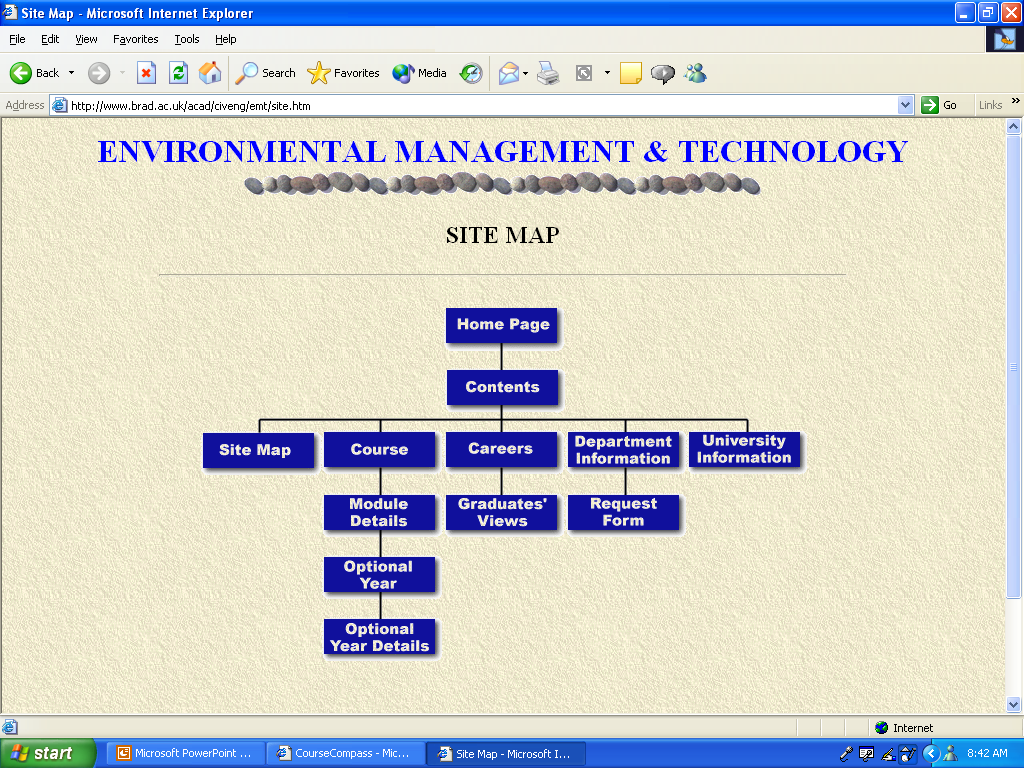 ITIS 2300  8/24/2003 7:57 PM	15
Analysis and Identifying Content Areas
Figure out similar content areas
Match navigation to content organization
ITIS 2300  8/24/2003 7:57 PM	16
Selecting Meaningful Labels
Gives the user
Hint of the function provided
Hint of site organization
ITIS 2300  8/24/2003 7:57 PM	17
Defining Site Structures
Hierarchical
Sequential
Random
Combination
Customized to current needs
ITIS 2300  8/24/2003 7:57 PM	18
Testing and Revising
Two effective methods of testing site structures are card sorts and mock-up tests

Card sorts test how the site structure fits users’ perceptions of how information would be organized in the site

Mock-up tests involve creating a skeleton of the site with sample pages that follow the actual blueprint of the site structure

Revising the site structure involves both editing and condensing the arrangement of pages in the structure
Baehr
Web Development: A Visual-Spatial Approach
Copyright © 2007 by Pearson Education, Inc.  All rights reserved.
Revising the Site Structure
Review the testing results
Was the site easily navigable?
Were paths to get to data too:
Complex?
Deep?
Obscure?
ITIS 2300  8/24/2003 7:57 PM	20
Summary
Building an efficient Web presence
Complex task
Need organization
Effort to create the Web site
Pages themselves
Needs to be maintained
ITIS 2300  8/24/2003 7:57 PM	21
Assignment
None
ITIS 2300  8/24/2003 7:57 PM	22